Protection of the Brain
The brain is protected by _


Harmful substances are shielded from the brain by the _
Meninges
Three connective tissue membranes lie external to the CNS 
 
Functions of the meninges
 
_____________________________________ and enclose venous sinuses
Contain cerebrospinal fluid (CSF)
Form ___________________________ within the skull
Dura Mater
Leathery, strong covering composed of _

The two layers _______________________ in certain areas and _
Dura Mater
Three ___________________________ extend inward and limit excessive movement of the brain
 
fold that dips into the _
Falx _
runs along the _
Tentorium cerebelli
horizontal dural fold extends into the _
Arachnoid Mater
forms a _
It is separated from the dura mater by the _

Beneath the arachnoid is a wide subarachnoid space filled with CSF and large blood vessels
Arachnoid villi protrude superiorly and _
Pia Mater
_______________________ layer composed of delicate connective tissue that _
Cerebrospinal Fluid (CSF)
Watery solution similar in composition _

Forms a _____________________________ that gives buoyancy to the CNS organs
Cerebrospinal Fluid (CSF)
Prevents the brain from _

Protects the CNS from _

_______________________________ the brain and carries chemical signals throughout it
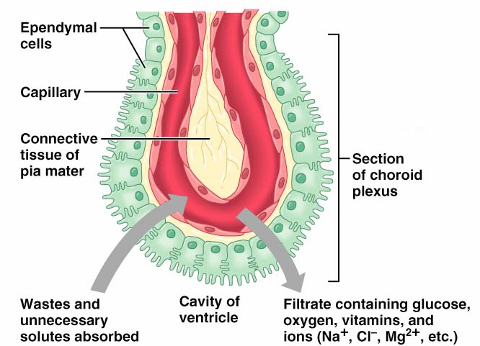 Choroid Plexuses
Clusters of _________________ that form tissue fluid filters, which hang from the roof of each ventricle

Help _
Blood-Brain Barrier
Protective mechanism that helps maintain a stable environment for the brain
Bloodborne substances are separated from neurons by:
Continuous _
Relatively thick _
Bulbous feet of _
Blood-Brain Barrier: Functions
Selective barrier that allows _______________________ to pass freely
Is ineffective against substances that can diffuse through plasma membranes
Absent in some areas __________________________________ allowing these areas to monitor the chemical composition of the blood
_____________________ increases the ability of chemicals to pass through the blood-brain barrier
Spinal Cord
CNS tissue is enclosed within the vertebral column from the _
Provides two-way communication to and from the brain
Protected by _
 
space between the vertebrae and the dural mater filled with _
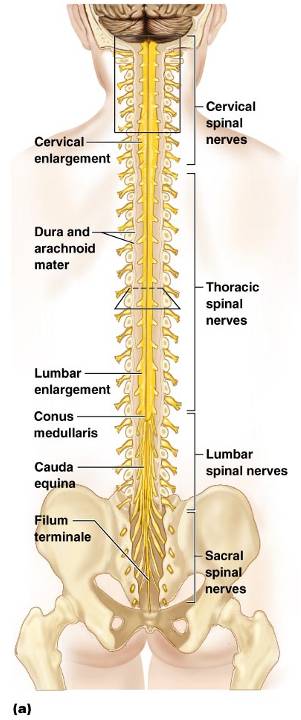 Spinal Cord
terminal portion of the spinal cord
  
fibrous extension of the pia mater; anchors the spinal cord to the coccyx
 
delicate shelves of pia mater; attach the spinal cord to the vertebrae
Spinal Cord
Spinal nerves
_________________ attach to the cord by paired roots
Cervical and lumbar _
sites where nerves _

  
collection of nerve roots at the inferior end of the vertebral canal
Cross-Sectional Anatomy of the Spinal Cord
__________________________ – separates anterior funiculi
__________________________ – divides posterior funiculi
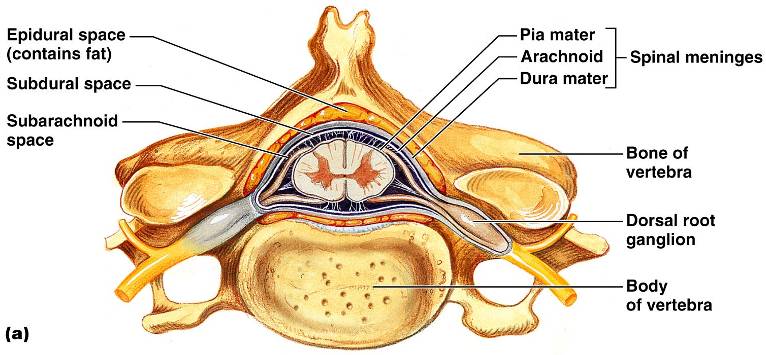 Gray Matter and Spinal Roots
Gray matter consists of 
 
 
 neuroglia
Gray _ 
connects masses of gray matter; encloses central canal
Posterior (dorsal) horns 
  
Anterior (ventral) horns 
interneurons and _
Lateral horns
contain _
Gray Matter and Spinal Roots
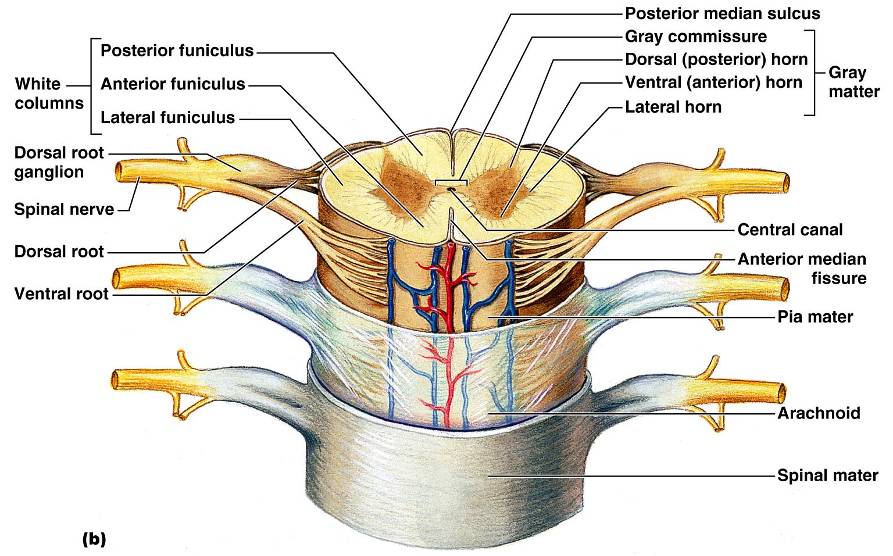 Gray Matter: Organization
Dorsal half 
 

   
 
Dorsal and ventral roots _________________________ to form _
White Matter in the Spinal Cord
Fibers run in three directions 
 
 
 
Divided into three funiculi _ 
posterior, lateral, and anterior
Each funiculus contains several fiber tracks
Fiber tract names reveal their _
Fiber tracts are composed of axons with similar functions
White Matter: Pathway Generalizations
Pathways _

Most consist of two or three neurons

Pathways are _
one on each side of the _
Main Ascending Pathways
The central processes of fist-order neurons branch diffusely _
Some branches take part in spinal cord reflexes
Others synapse with second-order neurons in the _

Fibers from touch and pressure receptors form collateral synapses with _
Three Ascending Pathways
The nonspecific and specific ascending pathways _

These pathways are responsible for _

The spinocerebellar tracts send impulses to the ___________________________ and do not contribute to _
Nonspecific Ascending Pathway
Nonspecific pathway for 
 
 
  

within the ____________________ tract
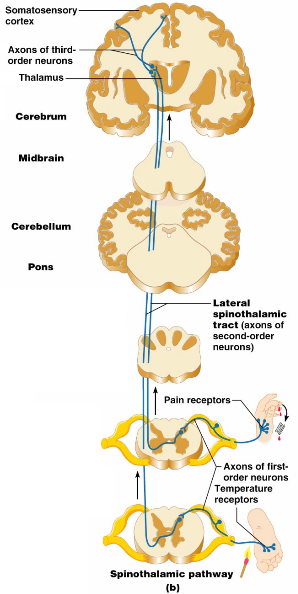 Specific and Posterior Spinocerebellar Tracts
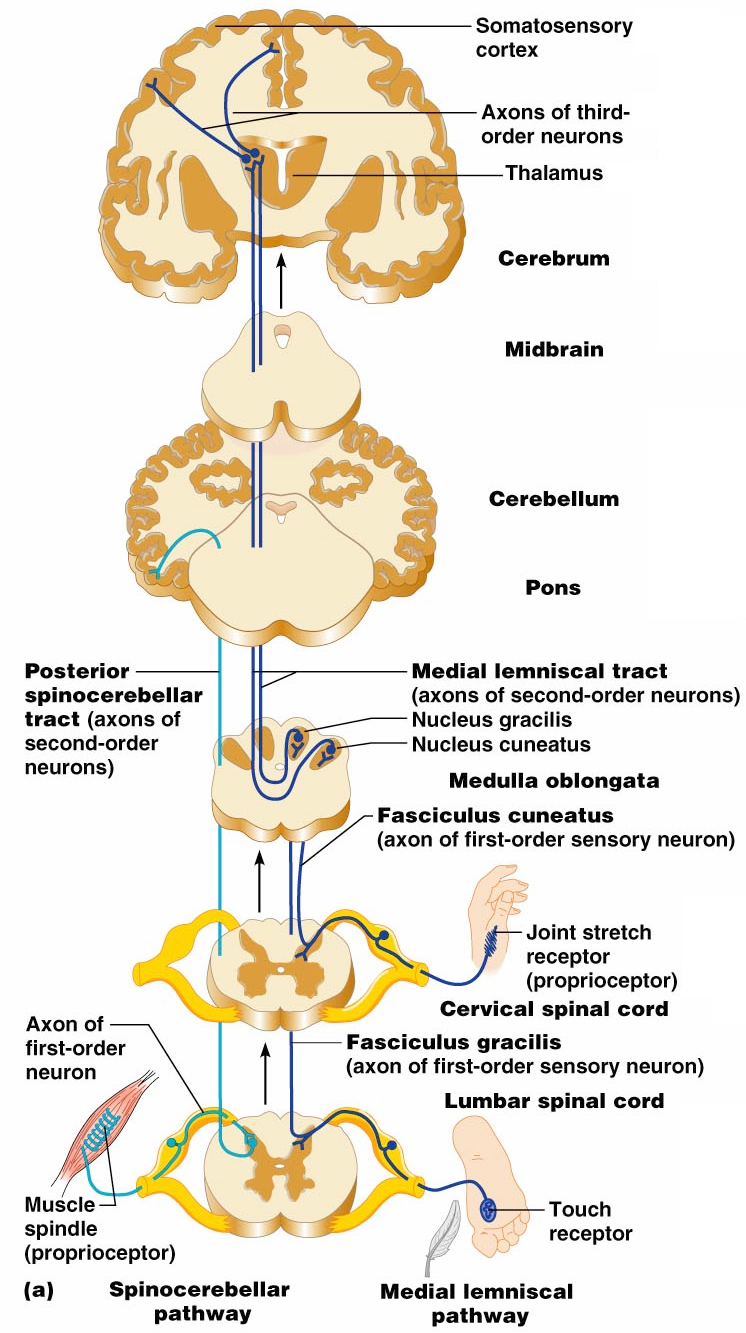 Specific ascending pathways within the 
fasciculus gracilis
fasciculus cuneatus tracts, and their continuation in the 
medial lemniscal tracts 

The _
Descending (Motor) Pathways
Descending tracts deliver ___________________________ impulses from the brain to the spinal cord, and are divided into two groups
_______________________ pathways equivalent to the _
_______________________ pathways, essentially all others
Motor pathways involve two neurons _
The Direct (Pyramidal) System
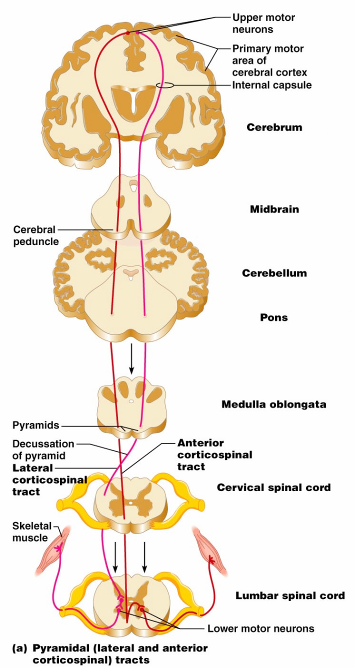 Direct pathways originate with the pyramidal neurons in the _

Impulses are sent through the _____________________ and synapse in the _
Stimulation of anterior horn neurons activates skeletal muscles
The direct pathway regulates _
Indirect (Extrapyramidal) System
Includes the 
 
motor nuclei
motor pathways ____________ part of the pyramidal system
This system includes the 
 
Vestibulospinal 
Reticulospinal  
Tectospinal tracts
Indirect (Extrapyramidal) System
These motor pathways are complex and ___________________________, and regulate:
Axial muscles that maintain _

Muscles controlling ___________________________________ of the proximal portions of limbs

Head, neck, and eye movement
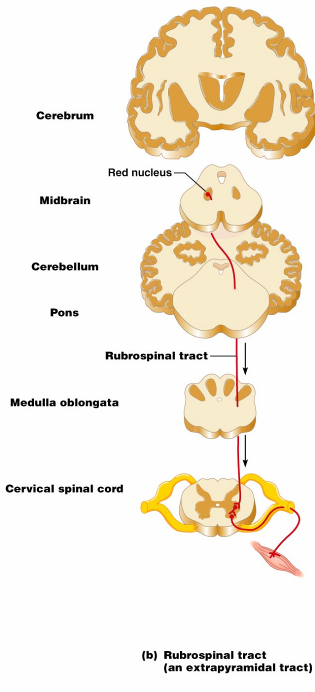 Extrapyramidal Pathways
Reticulospinal tracts
 
Rubrospinal tracts
control _
Superior colliculi and tectospinal tracts 
mediate _
Spinal Cord Trauma: Paralysis
Paralysis 
 
Flaccid paralysis
severe damage to the _

_______________________________________ are damaged and impulses do not reach muscles

There is no _
Spinal Cord Trauma: Paralysis
Spastic paralysis 
only ___________________________________ of the primary motor cortex are damaged

Spinal neurons remain intact and _

There is ____________________________________ of muscles
Spinal Cord Trauma: Transection
Cross sectioning of the spinal cord at any level results in total motor and sensory loss in regions inferior to the cut
Paraplegia 
 
Quadriplegia
Chapter 13
Peripheral Nervous System (PNS)
PNS 
 all neural structures _
Includes 
 
 
associated ganglia
  
Provides links to and from the external environment
Sensory Receptors
Structures specialized to _

Activation of sensory receptors results in ______________________________ that trigger impulses to the CNS

The realization of these stimuli, _________________________________, occur in the brain
Receptor Classification by Stimulus Type
Mechanoreceptors 
respond to _
   	
sensitive to changes in temperature
Photoreceptors
respond to _
Chemoreceptors 
 respond to chemicals (e.g., smell, taste, changes in blood chemistry)
 
sensitive to _
Receptor Class by Location: Exteroceptors
Respond to stimuli arising _

Found near the _

Sensitive to touch, pressure, pain, and temperature

Include the _
Receptor Class by Location: Interoceptors
Respond to stimuli _

Found in _


Sensitive to chemical changes, stretch, and temperature changes
Receptor Class by Location: Proprioceptors
Respond to _____________________________ of the organs they occupy

Found in skeletal muscles, tendons, joints, ligaments, and connective tissue coverings of bones and muscles
Receptor Classification by Structural Complexity
Receptors are structurally classified as either _
Most receptors are simple and include __________________________________ varieties

Complex receptors are _
Simple Receptors: Unencapsulated
Respond chiefly to _

Merkel (tactile) discs

Hair follicle receptors
Simple Receptors: Encapsulated
___________________________ corpuscles
tactile corpuscles
___________________________ corpuscles
lamellated corpuscles
Muscle spindles, _____________________________, and Ruffini’s corpuscles
Joint kinesthetic receptors
From Sensation to Perception
Survival depends upon sensation and perception
Sensation 
the ________________________________ in the internal and external environment
Perception 
the conscious _________________________ of those stimuli
Organization of the Somatosensory System
Input comes from _

The three main levels of neural integration in the somatosensory system are:
Receptor level
the _
Circuit level 
 
Perceptual level 
neuronal circuits in the _
Adaptation of Sensory Receptors
Adaptation occurs when sensory receptors are subjected to an _

Receptor membranes become _

Receptor __________________________ decline in frequency or stop
Adaptation of Sensory Receptors
Receptors responding to _

Receptors responding slowly include Merkel’s discs, Ruffini’s corpuscles, and interoceptors that _